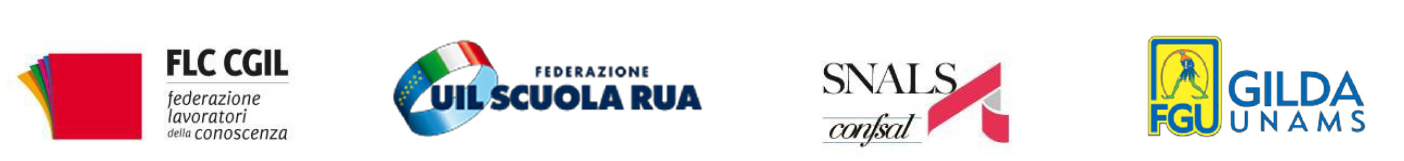 Rinnovo del CCNL 2019-2021 e Legge di bilancio 202210 dicembre 2021: sciopero della scuolale ragioni della mobilitazione del personale della scuola
A seguito del fallito tentativo di conciliazione svoltosi il 23 novembre nel corso del quale l’Amministrazione non ha fornito nessuna risposta concreta alle richieste avanzate dai sindacati, è stato proclamato lo
SCIOPERO DELLA SCUOLA
per
Venerdì 10 Dicembre 2021
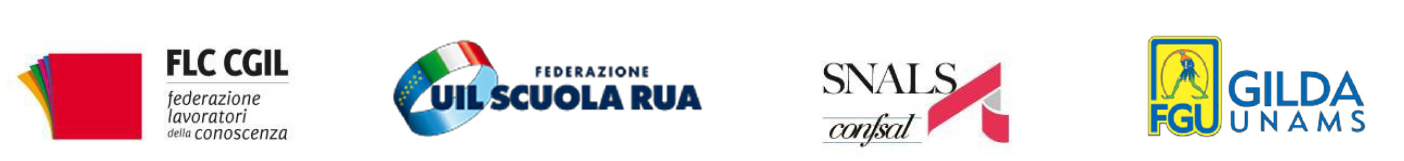 La situazione nelle scuole
In questi due anni di pandemia la scuola ha funzionato grazie 
all’impegno e al senso di responsabilità del personale scolastico 
che si è fatto carico di garantire la continuità dell’attività scolastica 
(in presenza come a distanza) 
anche in assenza dei necessari supporti ed interventi indispensabili per garantire sicurezza e funzionalità del lavoro svolto
Questo lavoro merita di essere riconosciuto e valorizzato a partire dal rinnovo contrattuale 2019-2021 (scaduto da tre anni!)
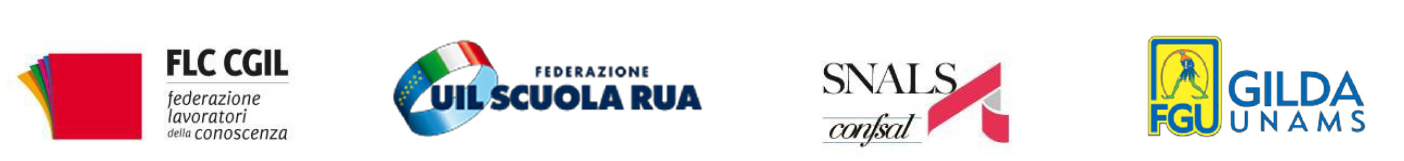 L’importanza del rinnovo contrattuale
Rinnovare il CCNL è fondamentale:
- per adeguare e incrementare le retribuzioni di tutto il personale scolastico 
- per riconoscere e valorizzare la professionalità del personale docente e ata 
- per migliorare le condizioni di lavoro e di esercizio della professione
- per rafforzare le relazioni sindacali d’istituto 
(ruolo RSU e contrattazione di scuola)
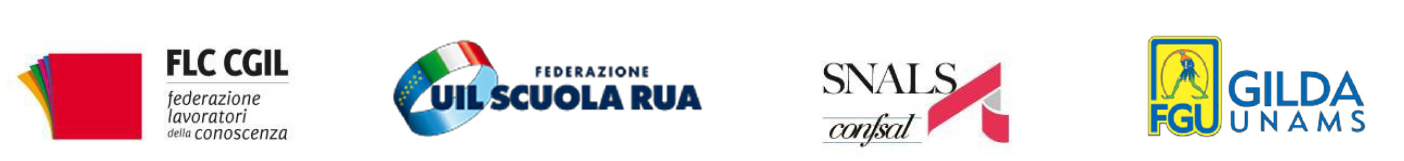 L’importanza del rinnovo contrattuale
Con il precedente CCNL 2016-18 raggiunti alcuni importanti obiettivi:
- un primo adeguamento stipendiale (85 euro medi) dopo un decennio di blocco della contrattazione
- l’introduzione dell’elemento perequativo per gli stipendi più bassi e il mantenimento del «bonus fiscale» di 80 euro
- la cancellazione della «chiamata diretta» e degli ambiti territoriali e il rispristino della mobilità quale oggetto di contrattazione integrativa nazionale 
- l’eliminazione del «bonus docenti» le cui risorse sono confluite in parte sul salario e per la restante parte nel Fondo di scuola e pertanto oggetto di contrattazione di scuola
 l’inserimento del personale Ata nella comunità educante e nelle commissioni di lavoro (non didattiche) di scuola
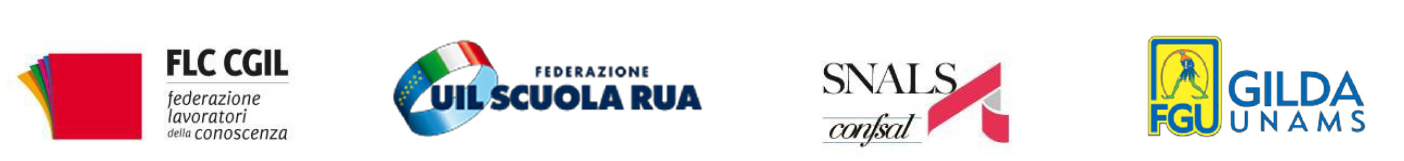 Le nostre rivendicazioni
Innalzamento dei livelli retributivi
- garantire aumenti medi superiori alle «tre cifre» al netto dell’elemento perequativo per un adeguamento rispetto alle media retributiva dei colleghi europei e della PA
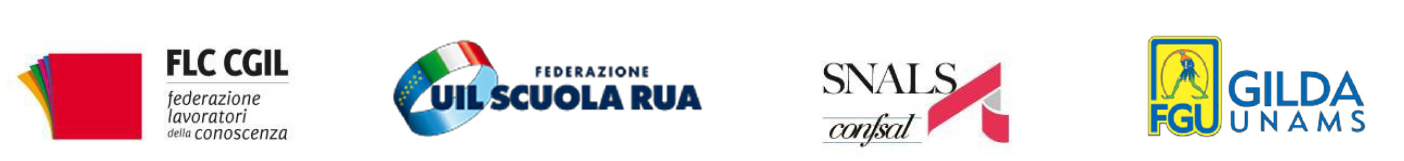 Le nostre rivendicazioni
Innalzamento dei livelli retributivi
Equiparazione dei diritti tra il personale a tempo determinato e quello a tempo indeterminato
       
e certezza di stabilizzazione per i tanti precari in servizio con numerosi anni di servizio
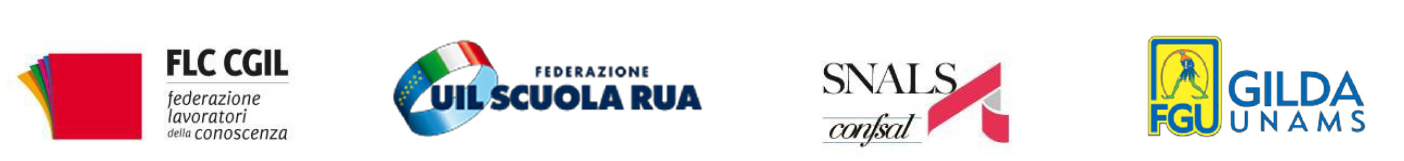 Le nostre rivendicazioni
Innalzamento dei livelli retributivi
Equiparazione dei diritti tra il personale a td e quello a ti
Orario di lavoro
Per gli Ata: 
- prevedere limiti chiari ed invalicabili della prestazione lavorativa ordinaria nell’arco della giornata (come da CCNL), ribadendo che l’orario ordinario è continuativo pomeridiano/antimeridiano, eliminando la possibilità di frammentare l’orario giornaliero

Per i docenti:
- conferma degli attuali obblighi di servizio
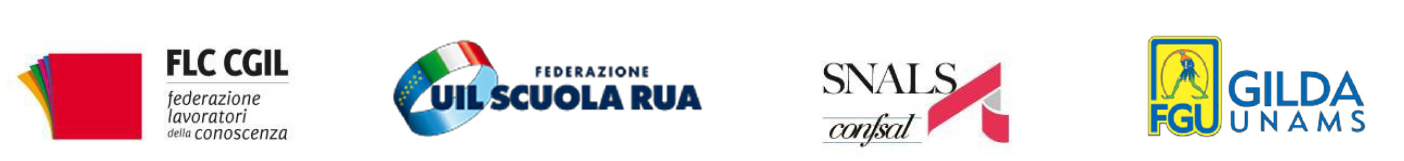 Le nostre rivendicazioni
Innalzamento dei livelli retributivi
Equiparazione dei diritti tra il personale a td e quello a ti
Orario di lavoro 
Formazione
- la formazione va riconosciuta quale condizione fondamentale per sviluppare e valorizzare la professionalità di tutto il personale docente e Ata 

- per i docenti le ore di formazione vanno inserite nell’orario di lavoro e retribuite se eccedenti l’orario individuale

- per gli Ata la formazione è condizione per aggiornare e innalzare i profili professionali
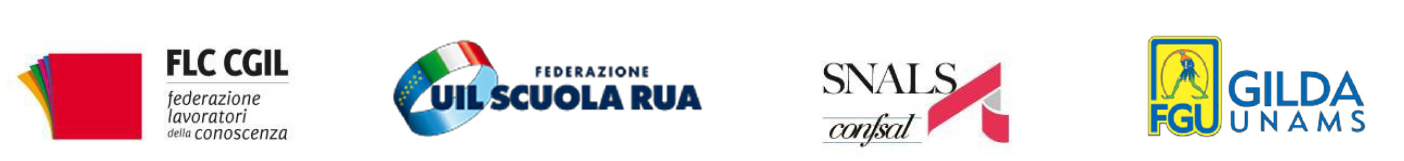 Le nostre rivendicazioni
Innalzamento dei livelli retributivi
Equiparazione dei diritti tra il personale a td e quello a ti
Orario di lavoro 
Formazione 
Lavoro agile/dad
-  per i docenti circoscrivere gli ambiti di applicazione della didattica a distanza che va prevista solo in connessione a condizioni di emergenza nazionale

per gli Ata va regolato il lavoro agile
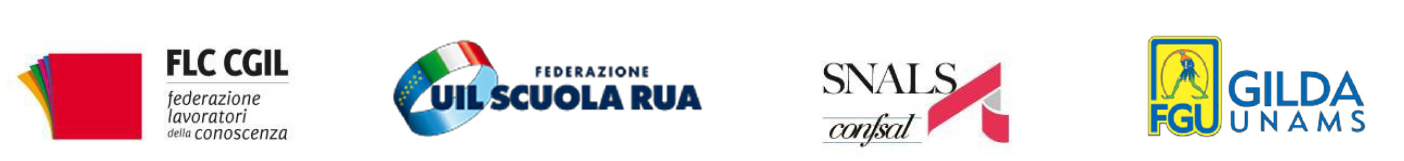 Le nostre rivendicazioni
Innalzamento dei livelli retributivi
Equiparazione dei diritti tra il personale a td e quello a ti
Orario di lavoro 
Formazione 
Lavoro agile/dad 
Valorizzazione 
       professionale
Risorse aggiuntive:

- per riconoscere le molteplici dimensioni della professionalità docente e l’impegno didattico specie in contesti lavorativi più disagiati
 
- per la revisione e innalzamento dei profili professionali Ata come previsto dal «Patto sul lavoro pubblico»
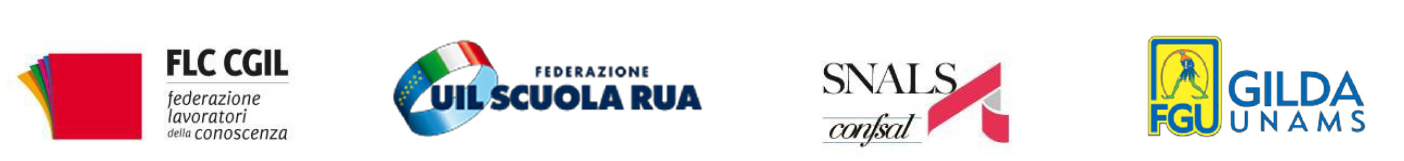 Le nostre rivendicazioni
Innalzamento dei livelli retributivi
Equiparazione dei diritti tra il personale a td e quello a ti
Orario di lavoro 
Formazione 
Lavoro agile/dad 
Valorizzazione 
       professionale 
7. Relazioni 
     sindacali di scuola
Rafforzare e semplificare le contrattazioni di scuola e il ruolo delle RSU al fine di garantire maggiore trasparenza e democrazia nei processi decisionali all’interno delle scuole
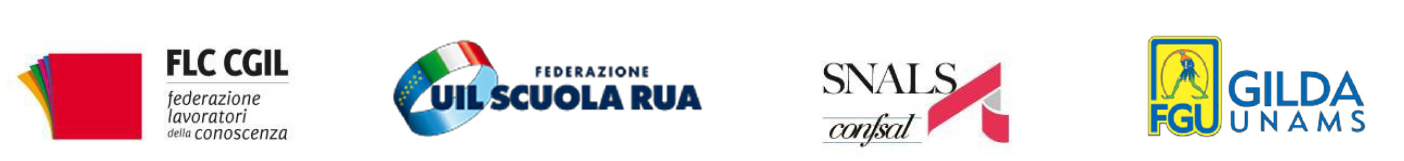 La situazione: gli impegni assunti
A seguito del «Patto sul lavoro pubblico» del 10 marzo 2021
e del «Patto per la scuola» del 20 maggio 2021
sottoscritti dal Governo e Sindacati
è stato previsto che con la Legge di Bilancio per il 2022 venissero stanziate
apposite risorse aggiuntive per rinnovare il CCNL 2019-21
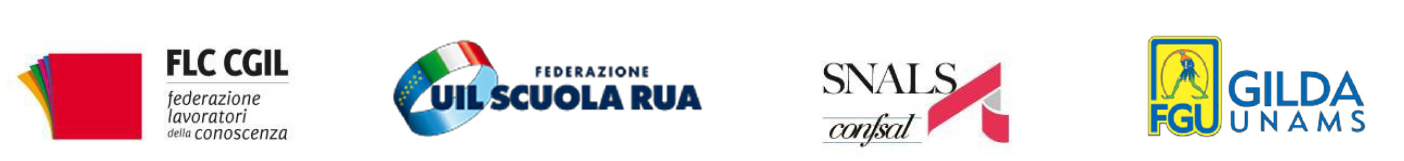 Le risorse attualmente disponibili per il rinnovo del CCNL 2019-2021
Le risorse stanziate con le precedenti Leggi di Bilancio 
e gli aumenti corrispondenti 

2019           1.100 mln     1,19%    al netto dell’elemento perequativo=0,91%
2020           1.750 mln     1,89%    al netto dell’elemento perequativo=1,61%
2021            3.775 mln     4,07%   al netto dell’elemento perequativo=3,78%

Per il settore scuola l’aumento a regime corrisponde a poco più di 
85 euro medi lordi mensili
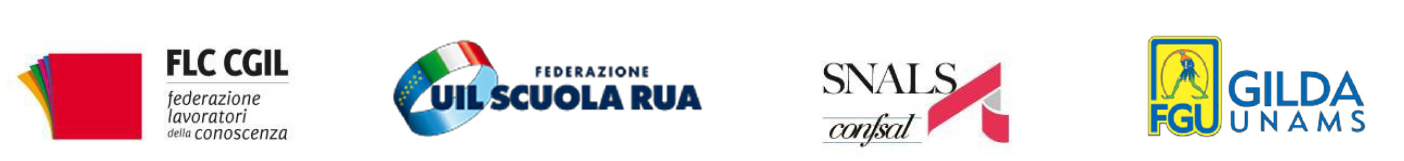 Le proposte in legge di bilancio 2022
- proroga contratti «covid» ma solo per i docenti (300mln)
- incremento del fondo specifico per la valorizzazione docenti (210mln) per premiare la «dedizione all’insegnamento»
- per la revisione degli ordinamenti professionali (personale Ata) 200mln da ripartire tra i diversi comparti della PA
- per incrementare il salario accessorio 200mln complessivi da suddividere tra i diversi comparti della PA
- per il rinnovo del CCNL 2022-2024 stanziate le risorse solo per l’Indennità di vacanza contrattuale a partire da aprile 2022
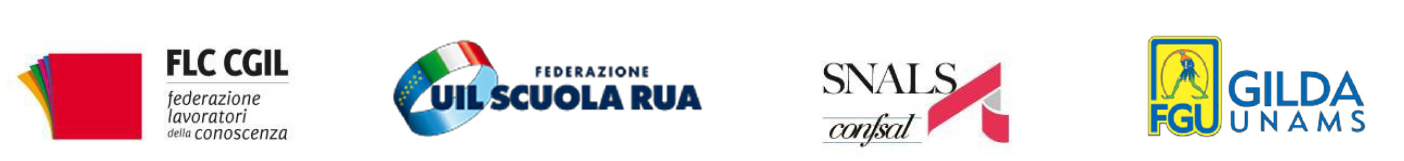 Le proposte in legge di bilancio 2022
Altre misure per la scuola:
- introduzione dell’insegnamento curricolare dell’educazione motoria nella scuola primaria nelle classi quarte e quinte
- estensione all’a.s. 2022-23 della possibilità di assegnare il DS e il DSGA alle scuole sottodimensionate (con meno di 500 alunni)
- possibilità di istituire classi in deroga al numero di alunni previsti dalle norme vigenti in scuole disagiate (nei limiti della dotazione organica data)
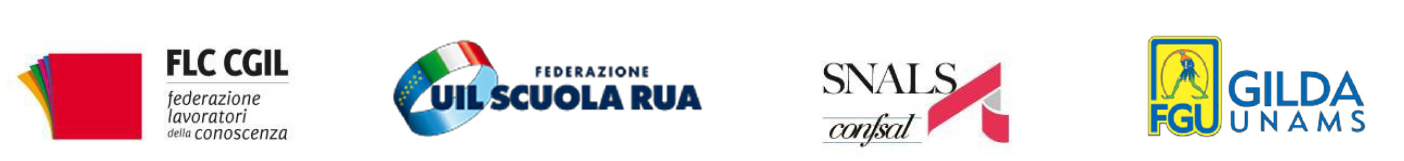 Gli interventi che riguardano la scuola non solo sono lontani dai grandi investimenti più volte evocati ma sono un autentico schiaffo per un milione e duecentomila lavoratori e alle esigenze delle scuole.
Per queste ragioni 
FLC CGIL - Uil Scuola – Snals Confsal – Gilda Unams
hanno proclamato 
SCIOPERO DELLA SCUOLA 
Venerdì 10 Dicembre 2021
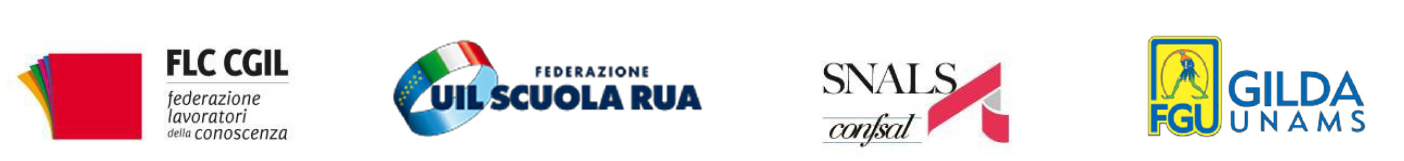 I nostri principali obiettivi
Portare a 900 milioni di euro il fondo per la valorizzazione del personale docente togliendo qualsiasi finalizzazione 
Prorogare al 30 giugno l’organico Covid al personale Ata 
Superare qualsiasi blocco sulla mobilità per docenti e Dsga neo assunti
Rafforzare gli organici docenti e Ata tramite la riduzione del numero di alunni per classe (superare i parametri dei decreti Gelmini sulla determinazione degli organici docenti e Ata)
Superare l’insegnamento di educazione motoria nella scuola primaria (no al costo zero)
-     Generalizzare la figura dell’assistente tecnico nel primo ciclo
-     Rendere stabile la norma sulle scuole “normodimensionate” con 500 alunni
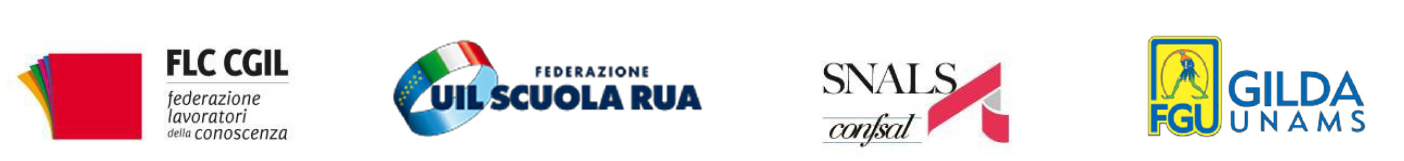 Personale ATA: la pari dignità di un importante lavoro di scuola
Uno dei pilastri della comunità educante viene scarsamente considerato e trattato: 
nella legge di bilancio lo si ritiene responsabile delle disfunzionalità della scuola 
il ministero continua a scaricargli oneri impropri come «passweb»  
Il personale ATA in questi durissimi due anni di pandemia ha mostrato serietà, impegno, dedizione al lavoro e alla professione
Insufficienze e disfunzioni hanno una ragione ben precisa: nei tagli (di organico e risorse) e nei mancati interventi ed investimenti del MI negli ultimi anni per sviluppare le professioni Ata, eliminare il precariato, rendere gestibili le scuole e potenziare i servizi a supporto del lavoro scolastico
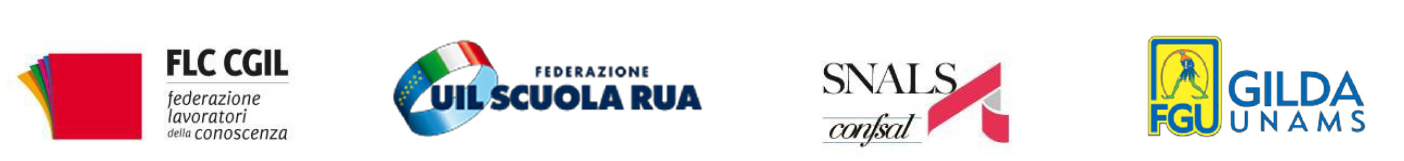 Le rivendicazioni per il personale Ata
-	estensione della copertura dell’organico Ata «Covid» fino al 30 giugno 2022
-	valorizzazione dell’intero settore ata con coerenti stanziamenti nella legge di bilancio
-	revisione dei profili e reclutamento tramite percorsi di qualità per l’ accesso alla professione 
-	consolidamento e fluidità nell’accesso alle posizioni economiche
-	riempimento dell’area C con la figura del coordinatore amministrativo e tecnico
-	riconoscimento alta professionalità ai DSGA e incremento della indennità di funzione
-	concorso riservato agli Assistenti Amministrativi Facenti Funzione con tre anni di servizio anche se privi di titolo di studio specifico
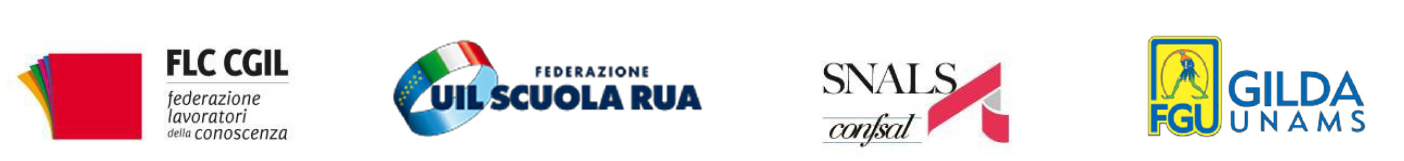